Заседание
Министерств 
пищевой И легкой 
промышленности
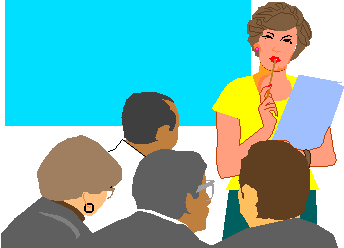 Володина Елена Николаевна
учитель географии, 106-207-316
Министерство
пищевой
промышленности
Потребительская корзина
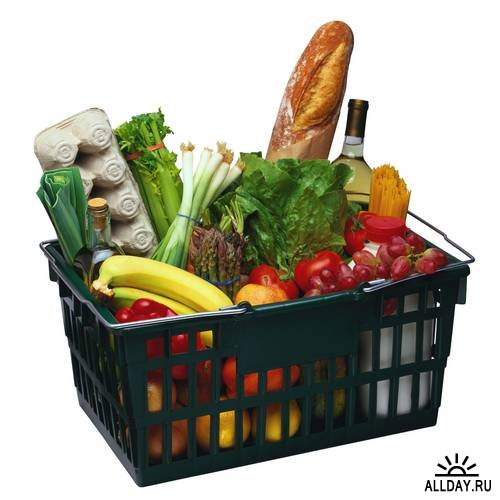 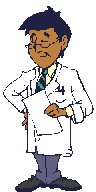 Основное назначение пищевой промышленности – производство продуктов питания
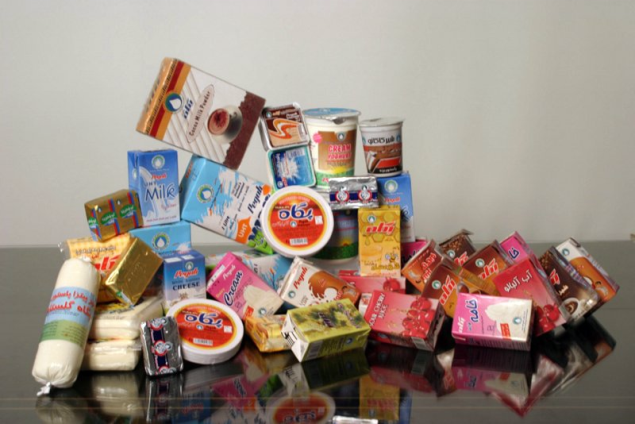 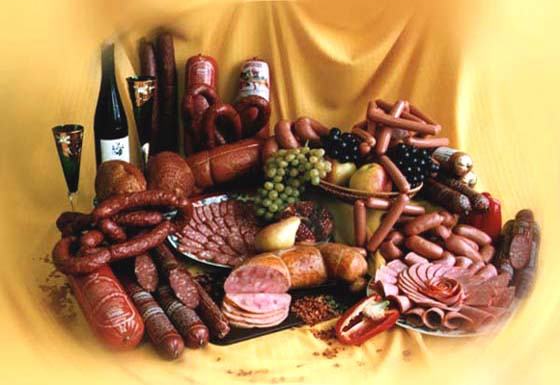 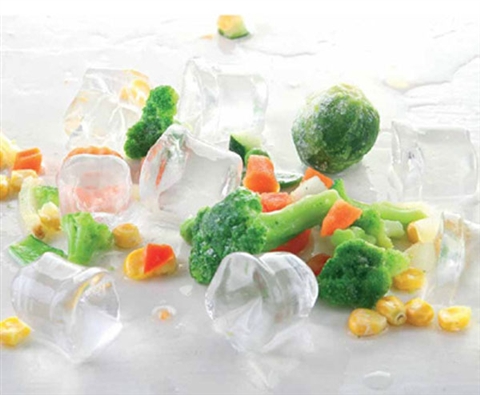 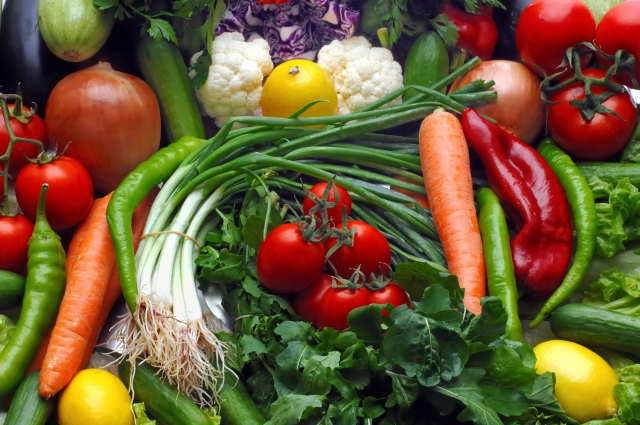 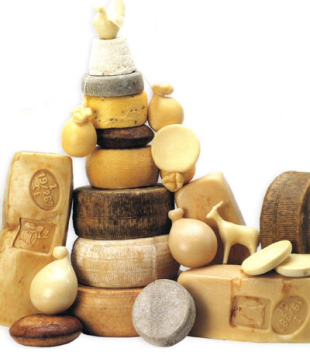 Пищевая промышленность 
включает:
30 подотраслей
22 000 предприятий
1,5 млн. человек
Доля пищевой 
промышленности 
в общем объеме 
производства
Отраслевая структура 
хозяйства:
1 - топливная промышленность
2 - металлургия
3 -  машиностроение и металлообработка
4 -  пищевая промышленность
Отрасли 1 группы
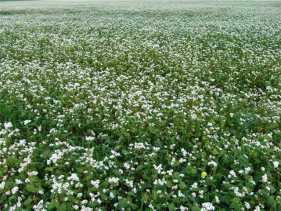 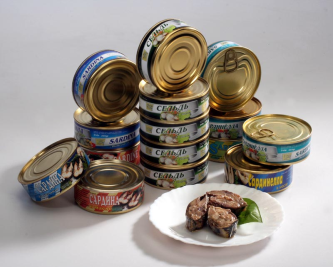 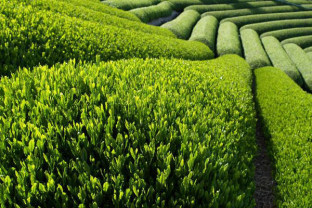 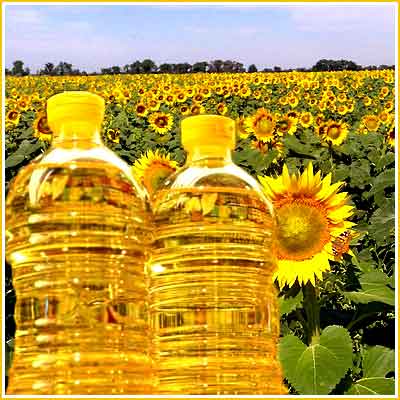 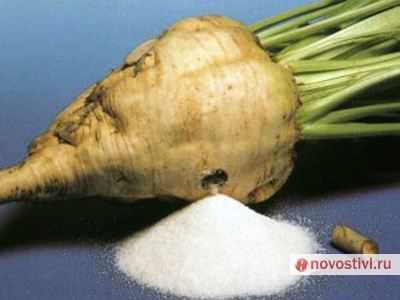 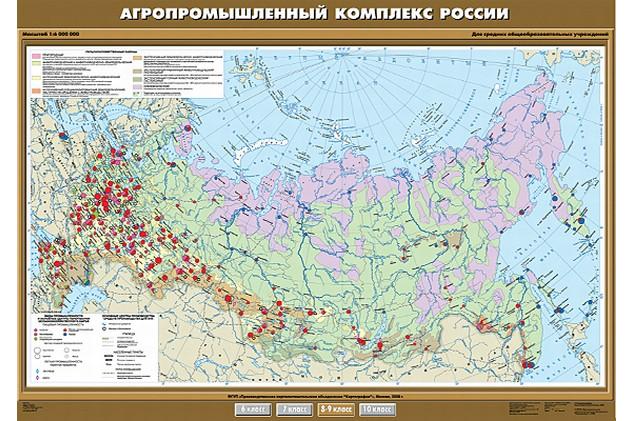 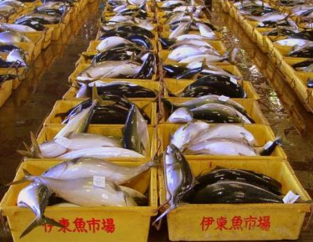 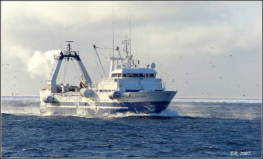 Отрасли 2 группы
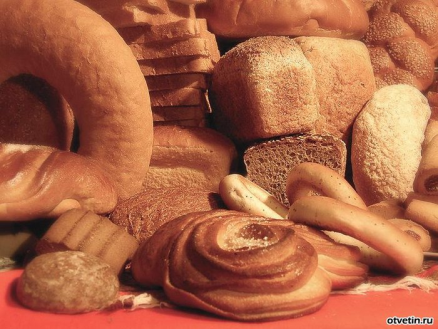 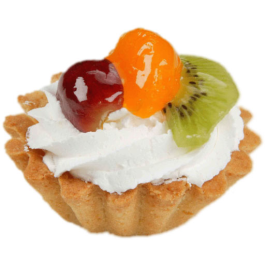 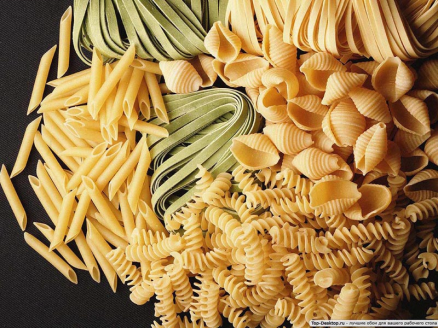 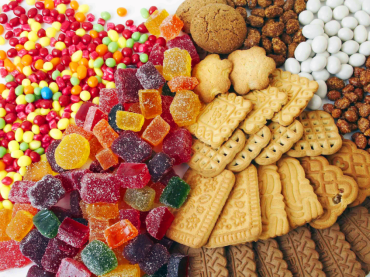 Потребление 
продуктов питания
в России 
резко сократилось!!!
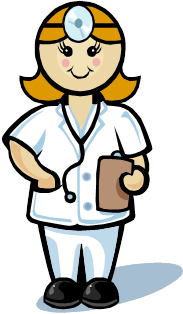 Потребление продуктов питания  ( кг на душу населения)
Уровень потребления продовольствия снизился
7 место
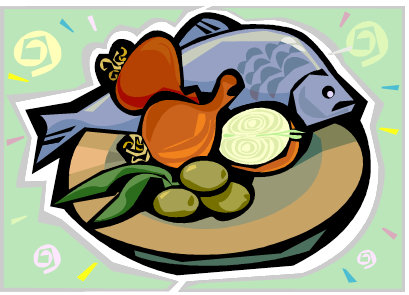 40 место
Проблемы отрасли:
Слабо развита
Производство сократилось на 40%
Дефицит оборудования
Устаревшие технологии
Неконкурентноспособная продукция
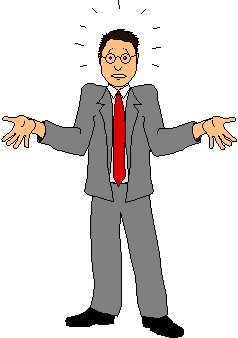 Министерство 
легкой
промышленности
Легкая промышленность -
совокупность специализированных отраслей, производящих предметы массового потребления из различных видов сырья
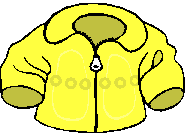 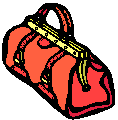 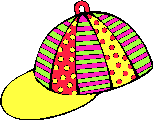 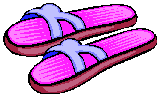 Текстильная промышленность
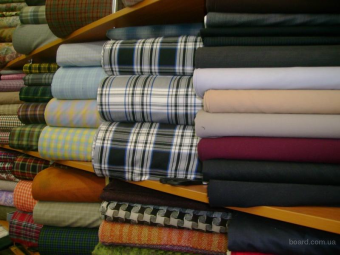 Хлопчатобумажная
Шерстяная
Шелковая
Льняная
Пеньково-джутовая
Трикотажная
Вяляльно-войлочная
Сетевязальная
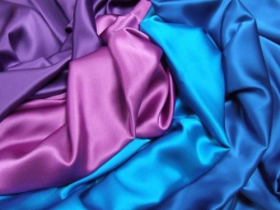 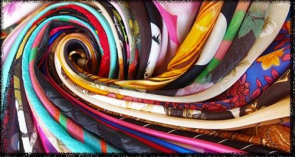 Швейная промышленность
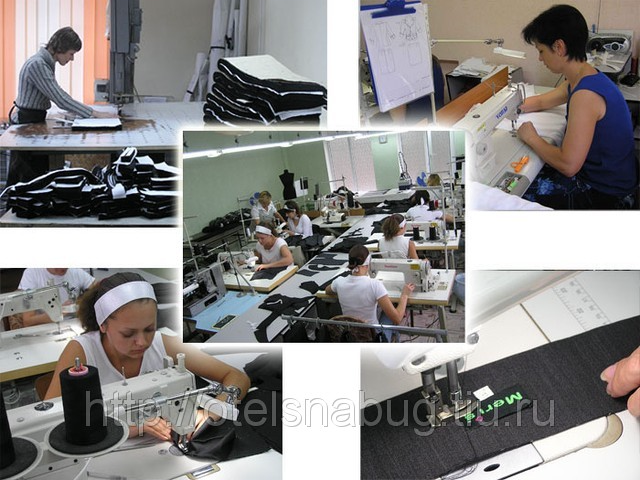 Галантерейная промышленность
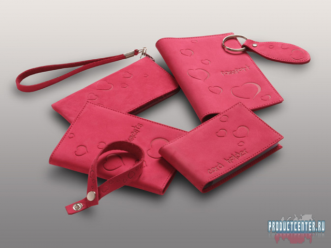 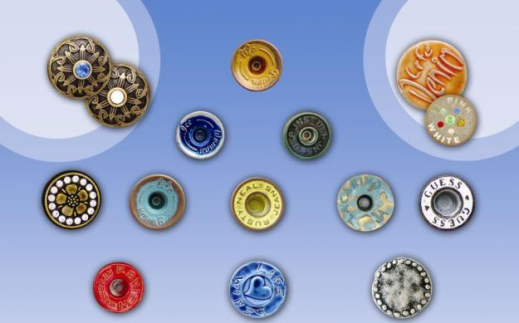 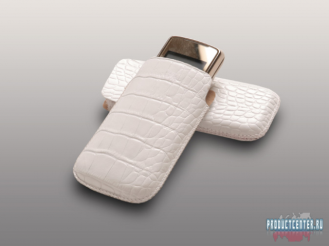 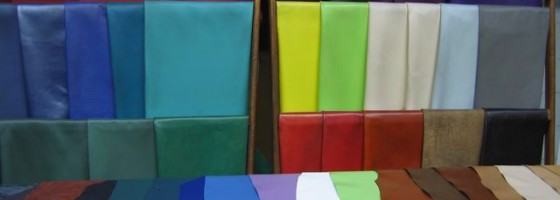 Кожевенная промышленность
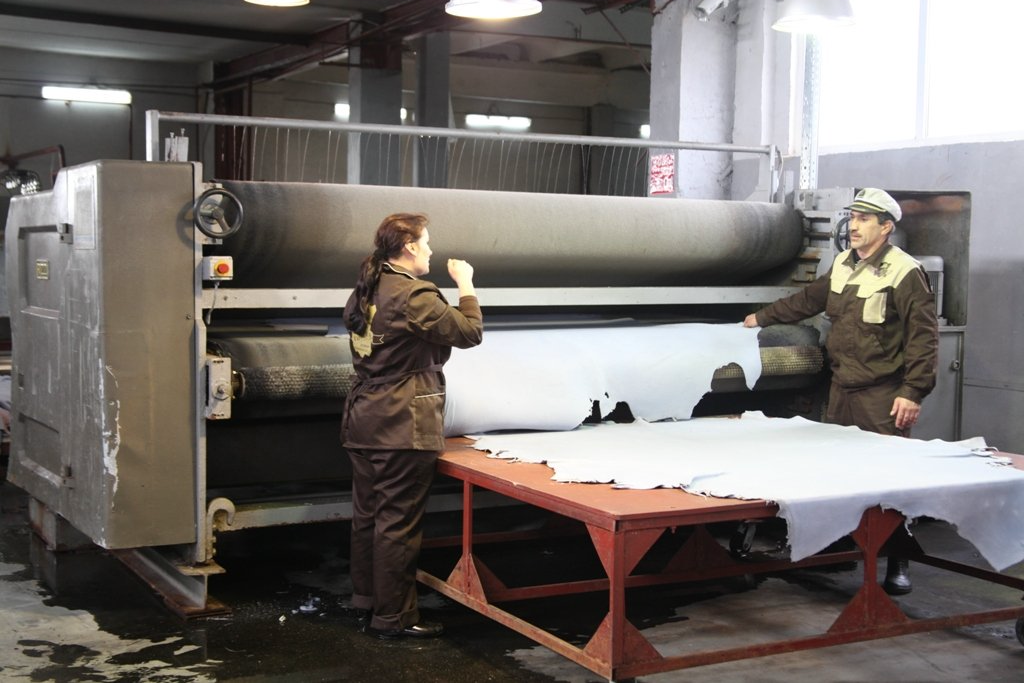 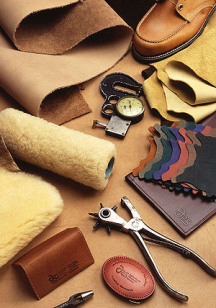 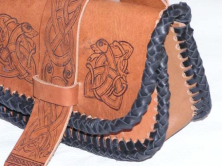 Меховая промышленность
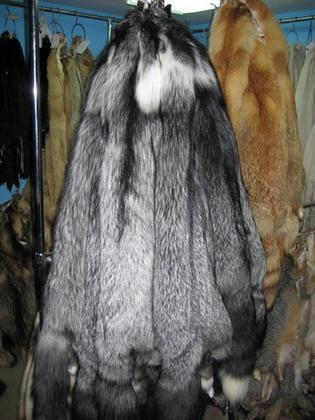 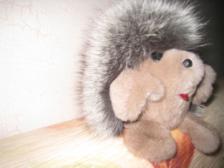 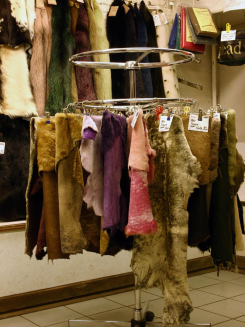 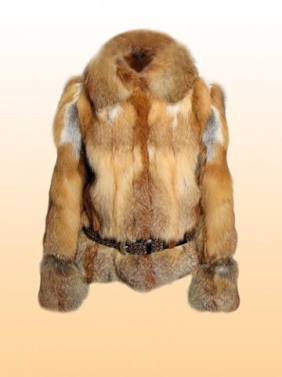 Обувная промышленность
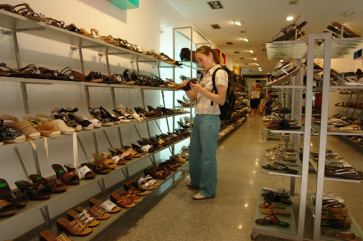 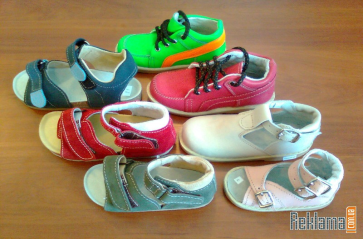 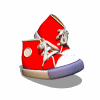 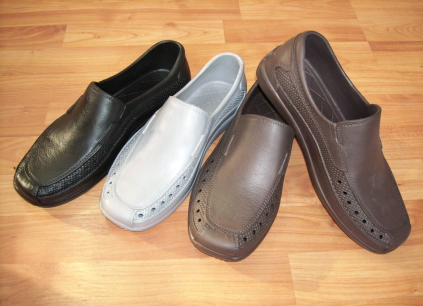 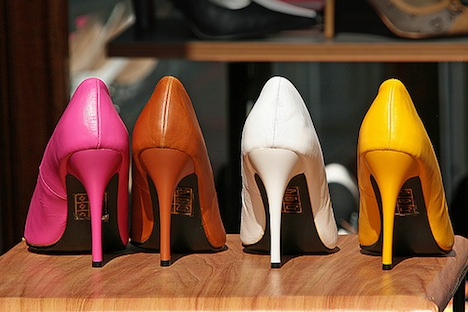 Проблемы отрасли:
Условия закрытой экономики
Низкое качество
Снижение уровня жизни населения
Конкуренция импортной 
                        продукции
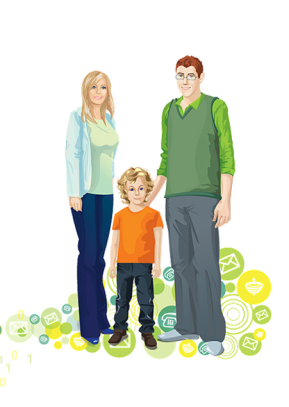 Рузский
муниципальный
район
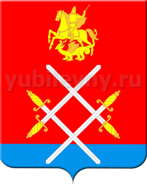 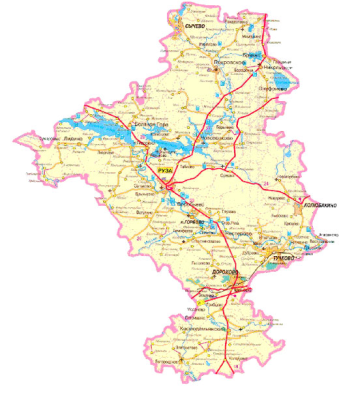 Пищевая
промышленность 
Рузского района
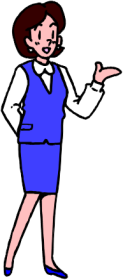 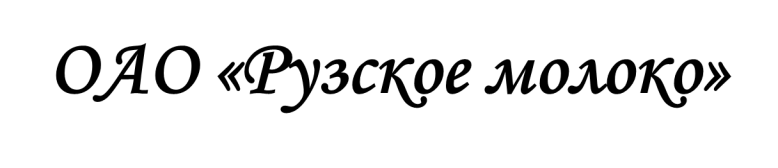 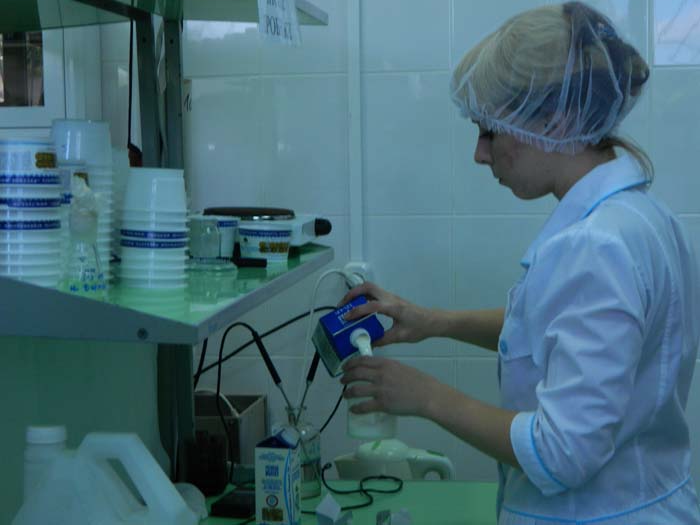 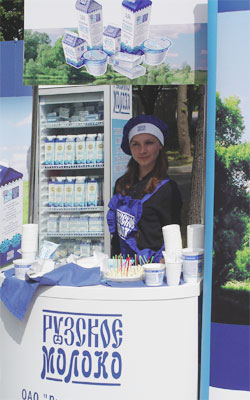 Выпускаемая продукция :
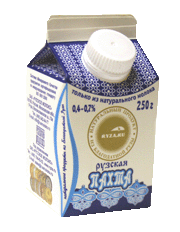 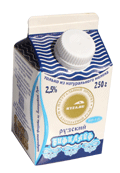 Простокваша
Ряженка
Молоко
Сливки
Масло 
Кефир
Бифилайф
Творог
Творожная 
         масса
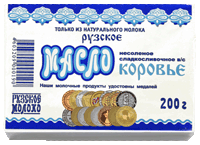 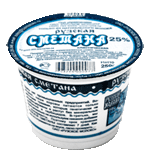 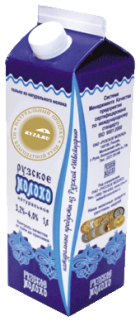 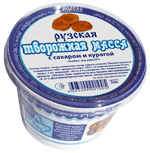 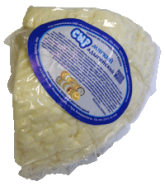 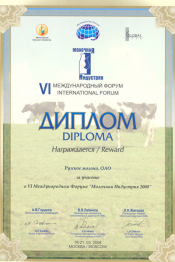 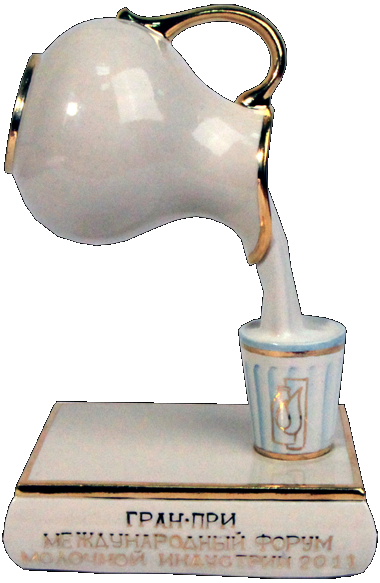 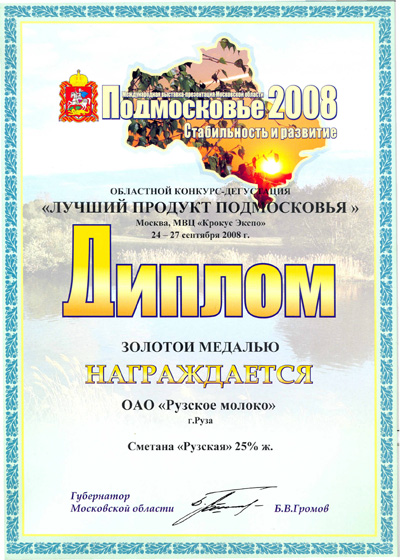 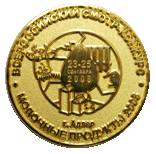 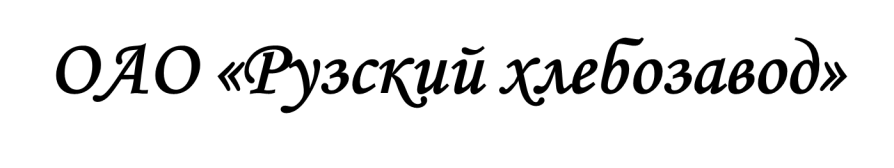 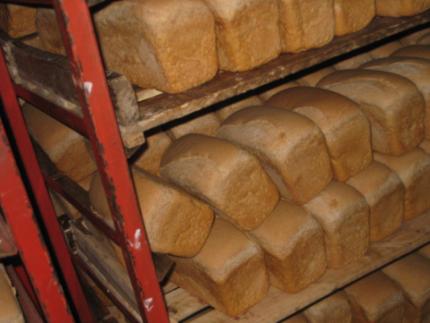 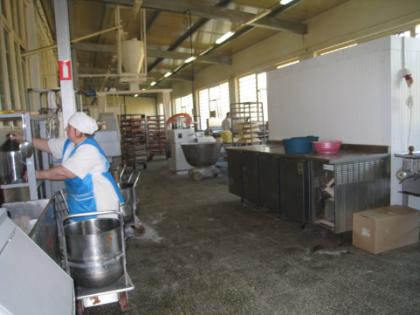 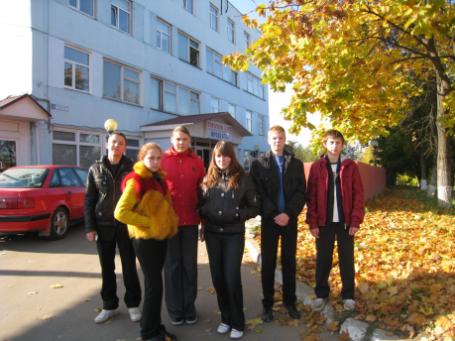 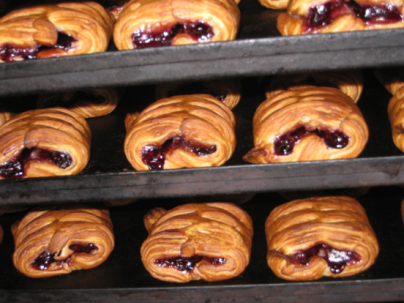 Кондитерская фабрика«Нестле-Россия»
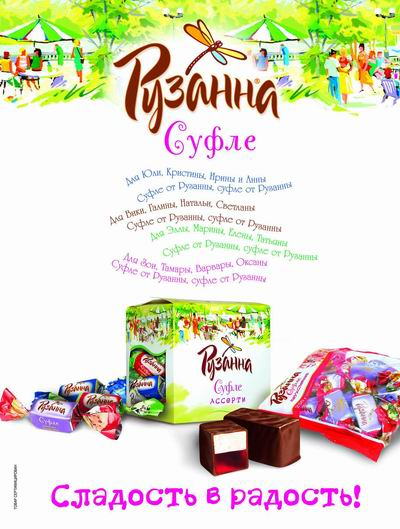 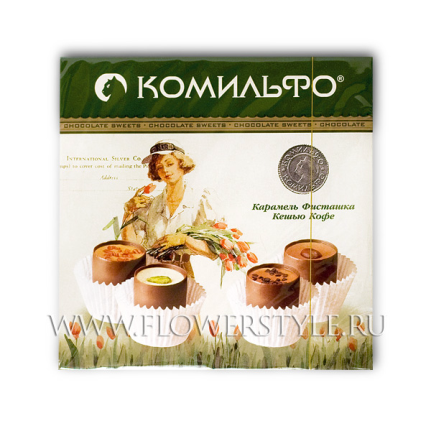 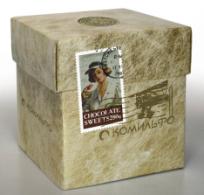 ООО «Рузский мясокомбинат»
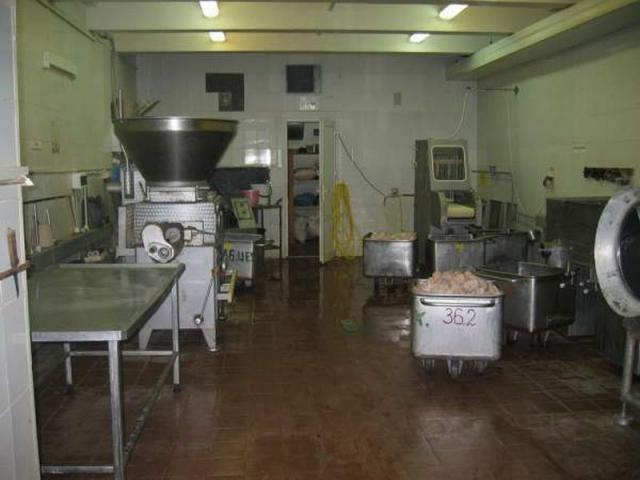 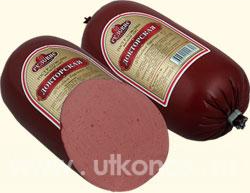 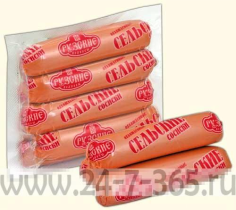 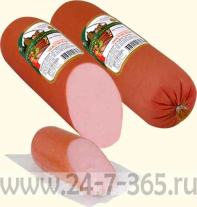 ЗАО «Московская кофейня на паяхъ»
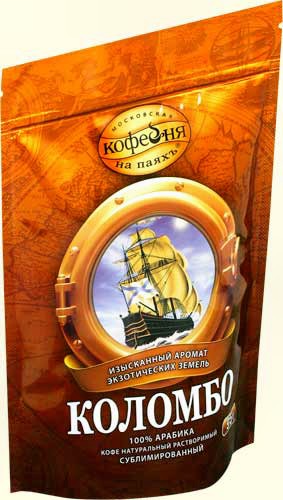 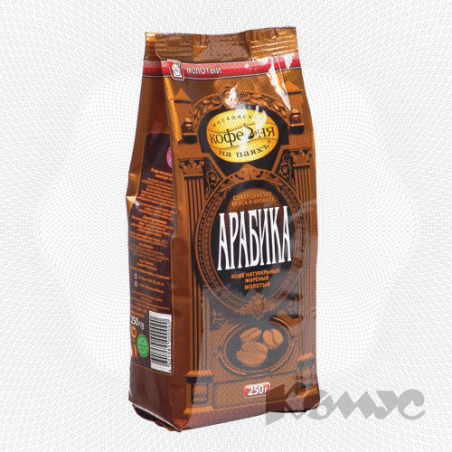 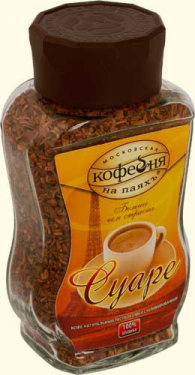 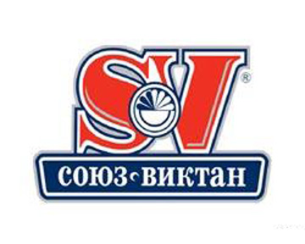 Группа компаний«Союз – Виктан»
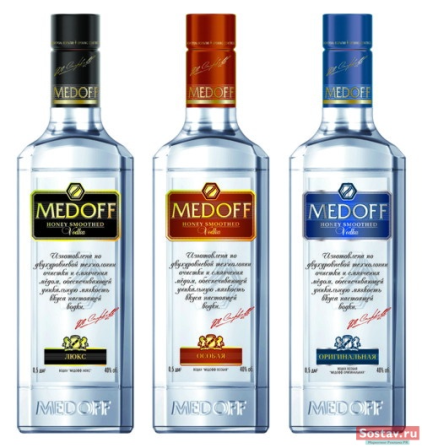 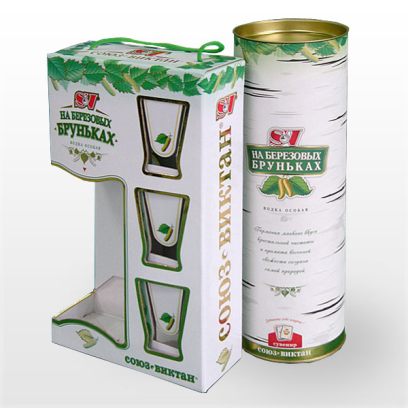 Легкая
промышленность 
Рузского района
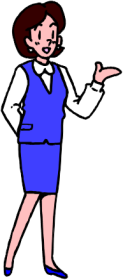 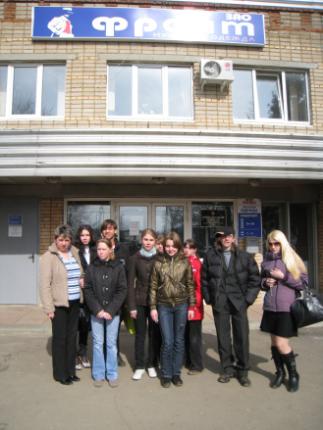 ЗАО «Франт»
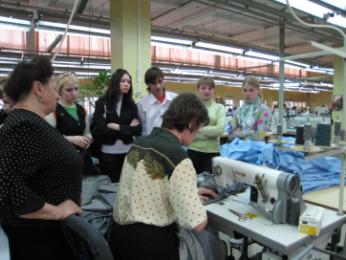 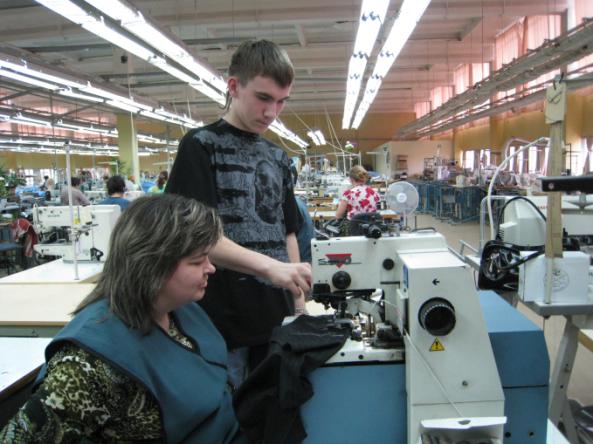 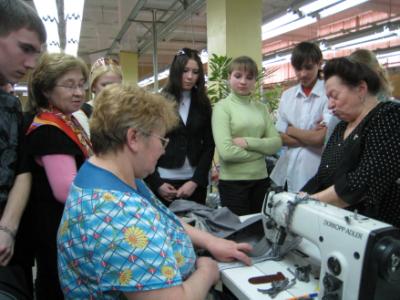 ООО «Балакиревка»
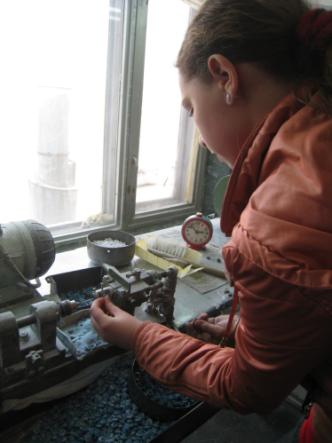 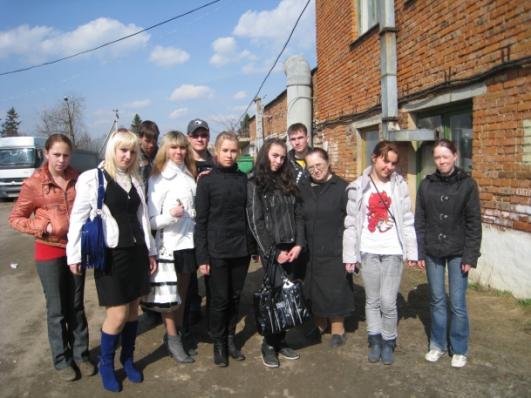 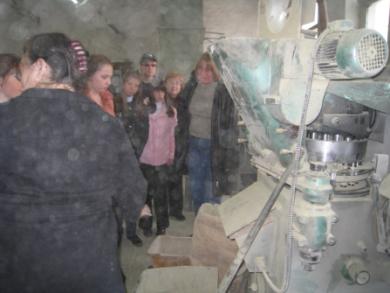 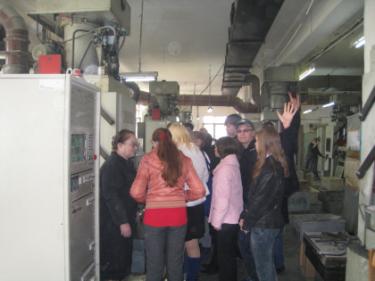 ОАО «Колюбакинский игольный завод»
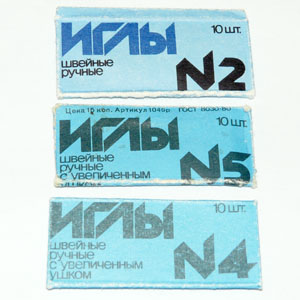 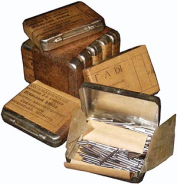 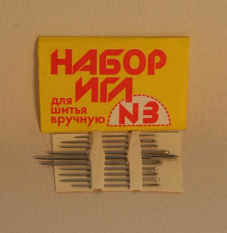 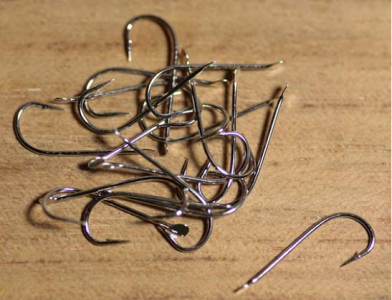 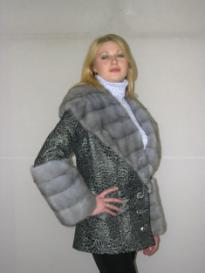 Меховые салоны
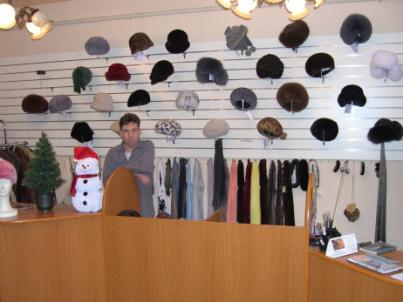 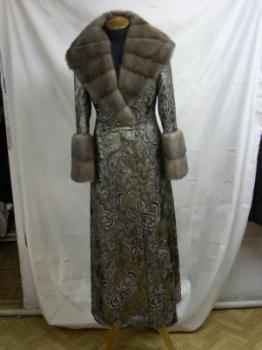 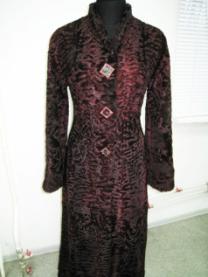 Резолюция
заседания
Спасибо
За
Работу!